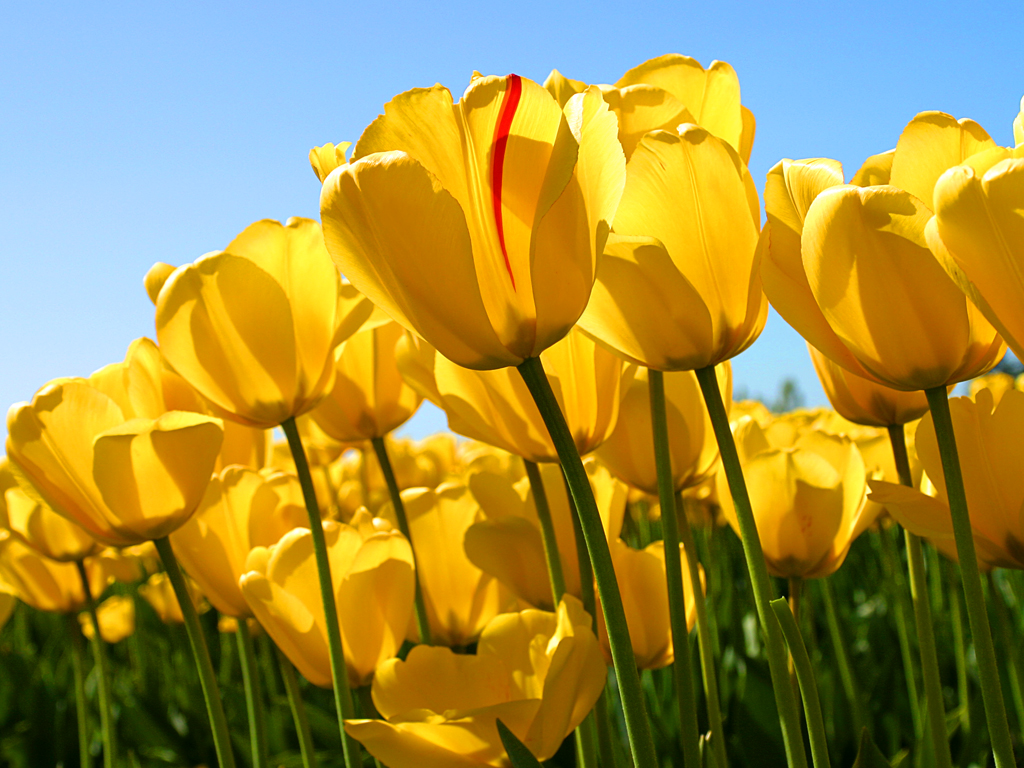 স্বাগতম
শিক্ষক পরিচিতি
মোহাম্মদ মাহাবুবুল আলম
সহকারী শিক্ষক
সরাইপাড়া হাজী আব্দুল আলী সরকারি প্রাথমিক বিদ্যালয়
পাহাড়তলী, চট্টগ্রাম
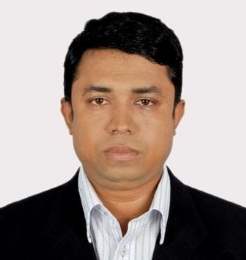 পাঠ পরিচিতি
শ্রেণিঃ প্রথম 
বিষয়ঃ প্রাথমিক গণিত
পাঠঃ অধ্যায় ২
সময়ঃ ৪০ মিনিট
পাঠ শিরোনাম
বিয়োগের ধারণা
শিখনফল
১) একগুচ্ছ উপকরণ থেকে কয়েকটি উপকরন বাদ    দিয়ে কয়টি থাকে তা বলতে পারবে ।
২) একগুচ্ছ উপকরণ থেকে কয়েকটি উপকরন বাদ    দিলে কয়টি থাকে তা সংখ্যায় বলতে ও লিখতে   পারবে।
-
৩
২
৫
=
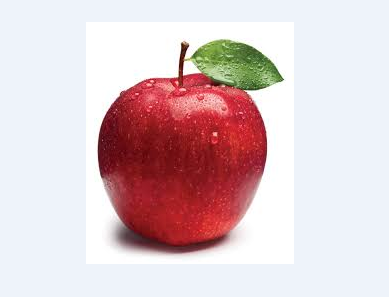 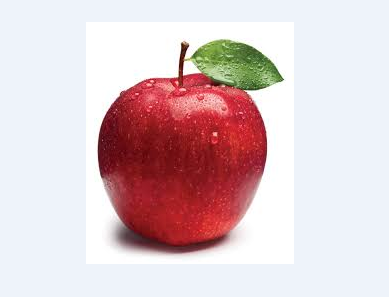 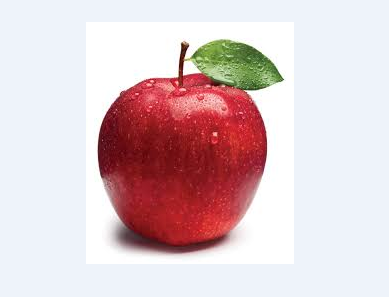 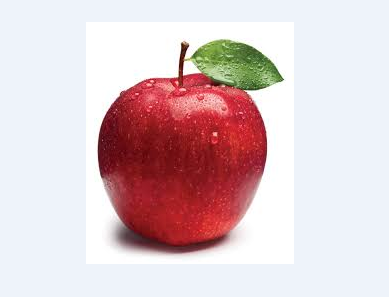 -
২
২
৪
=
এবার ২ জন চলে যাও ।
তোমাদের মধ্যে থেকে ৫ জন শিক্ষার্থী সামনে এসো দাঁড়াও
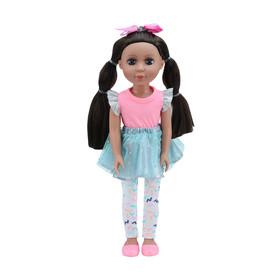 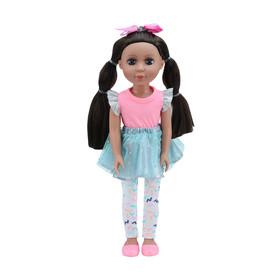 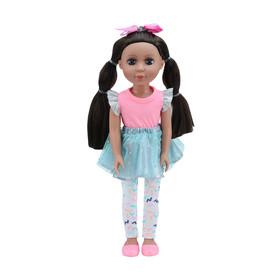 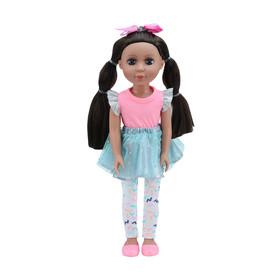 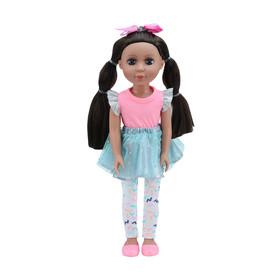 -
২
৩
৫
=
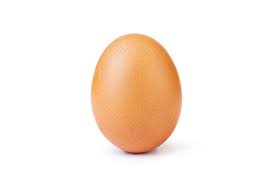 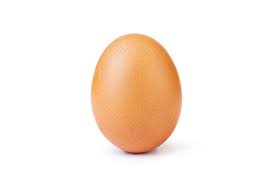 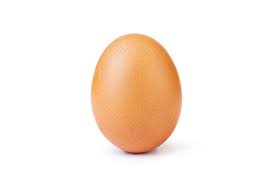 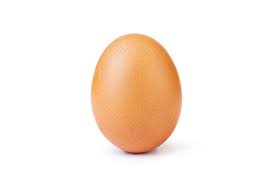 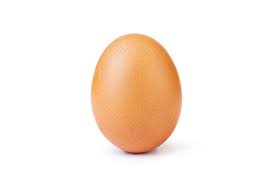 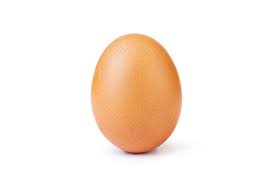 -
৩
৩
৬
=
দলীয় কাজ
হলুদ দল
৬-৩=
৪-১=
সবুজ দল৫ - ৩ =
৭ - ৪ =
নীল দল
৩-২=
৭-৫=
পাঠ্য বইয়ের ৩৯ নং পৃষ্ঠা খুলে দেখ
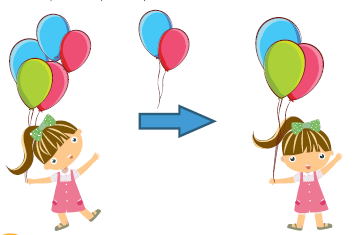 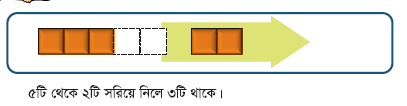 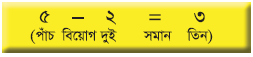 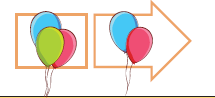 কয়টি বেলুন থাকলো ?
পাঁচটি বেলুন ছিল। দুইটি বেলুন উড়ে গেলো।
হিসেবটি কি যোগের মতো ?
বেলুন উড়ে গেলে বেলুনের সংখ্যা কমে যায়।
মূল্যায়ন
সবাই নিজ নিজ খাতায় নিচের বিয়োগ গুলো কর 
৫-৩=
৭-৪=
৬-২=
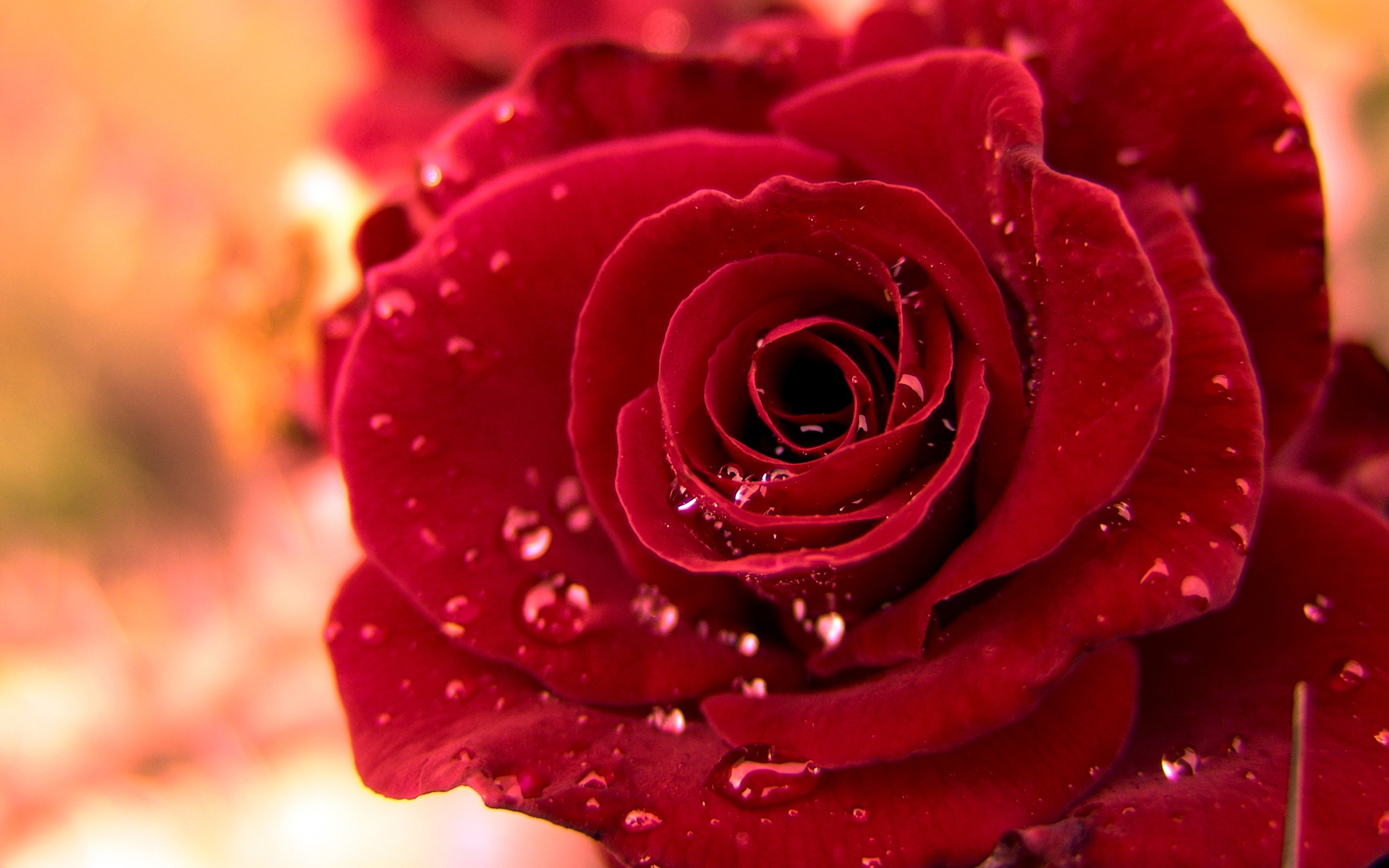 ধন্যবাদ